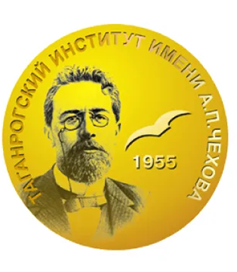 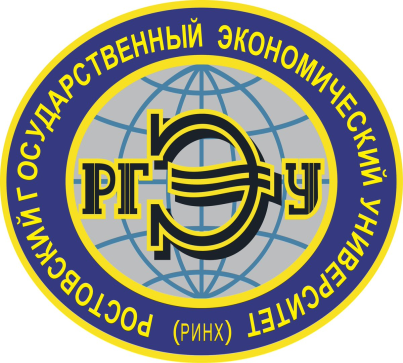 Министерство науки и высшего образования Российской ФедерацииТаганрогский институт имени А. П. Чехова (филиал)  ФГБОУ ВО «Ростовский государственный экономический  университет (РИНХ)»   Отчет о работе логопедической лаборатории
Н.В. Макарова,
Руководитель логопедической лаборатории,
к.п.н., доцент кафедры русского языка, культуры и коррекции речи
Цель и задачи:ОСНОВНЫЕ НАПРАВЛЕНИЯ ДЕЯТЕЛЬНОСТИ:
- научно-исследовательская и методическая работа по выявлению, коррекции и профилактике речевых нарушений детей дошкольного и младшего школьного возраста; 
- повышение профессиональной компетенции учителей-логопедов, воспитателей и учителей начальной школы и содействие их самореализации; 
- пропаганда и внедрение в практику инновационных идей и учебно-методических материалов;
- ПРОФЕССИОНАЛЬНАЯ ПОДГОТОВКА СТУДЕНТОВ ПРОФИЛЯ «ЛОГОПЕДИЯ».
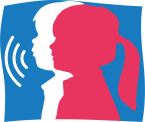 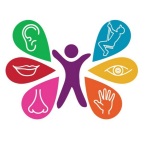 Профессиональная подготовка студентов
Онлайн-семинар «Мы просто другие» в международный День распространения информации о проблеме аутизма
Вебинар «Комплексная работа специалистов в системе реабилитации детей-инвалидов»
в международный День логопеда
Обучающие семинары и мастер- классы от ведущих специалистов
г. Таганрога и Ростова н/Дону
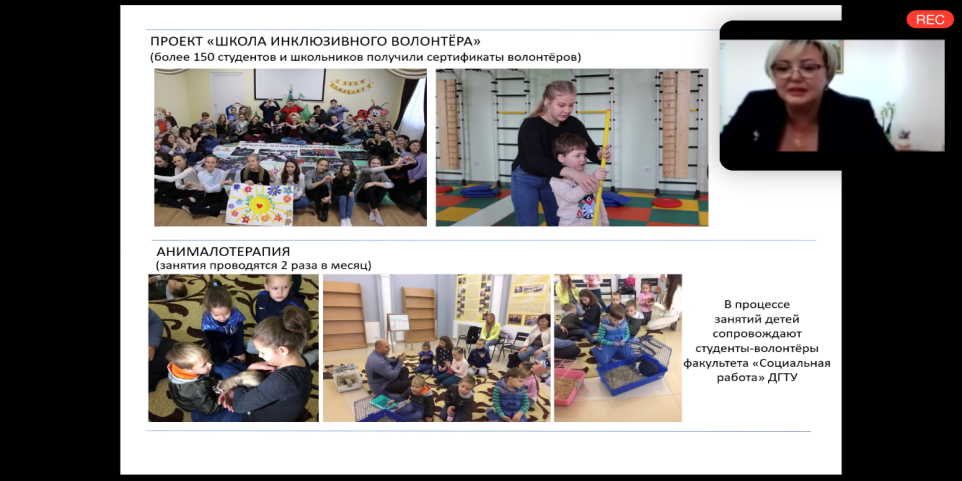 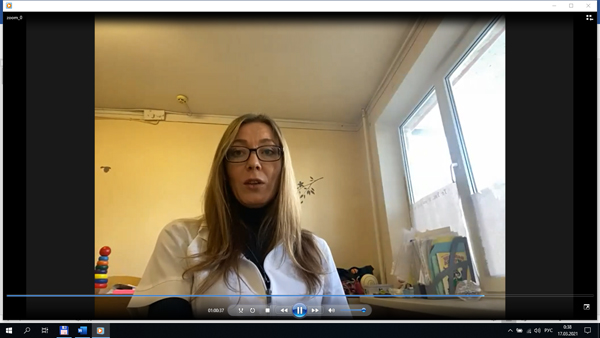 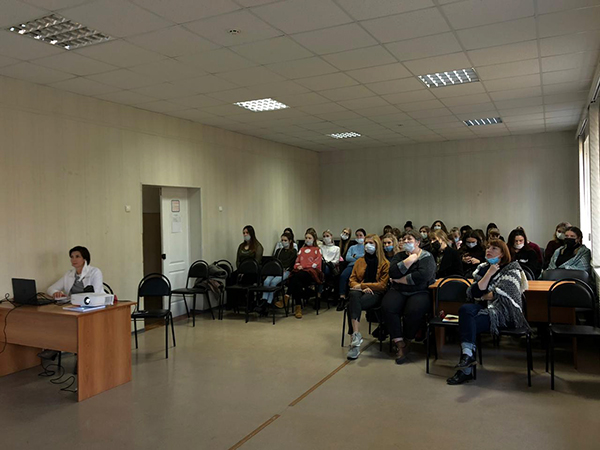 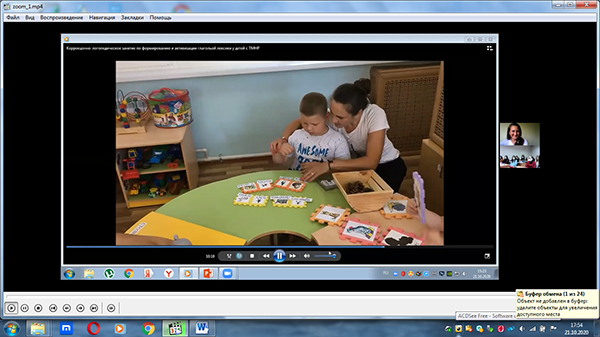 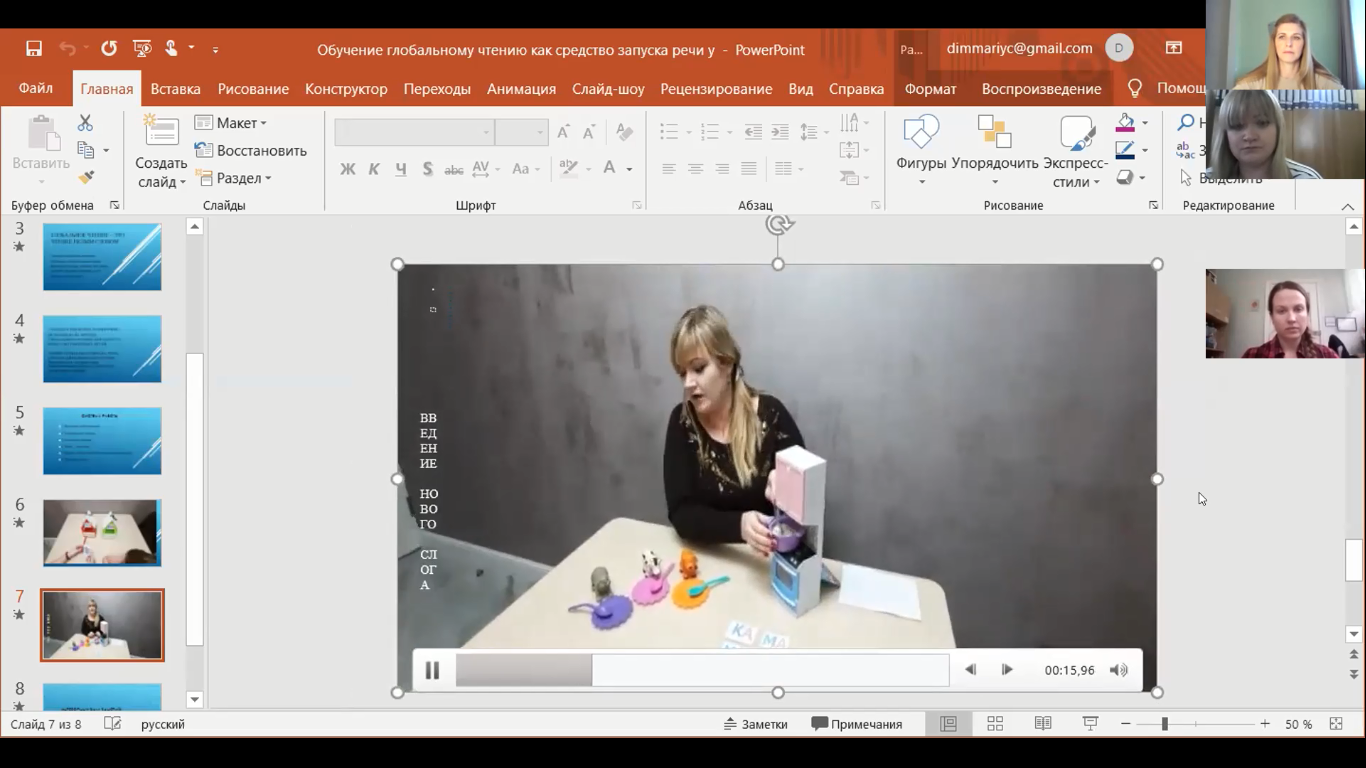 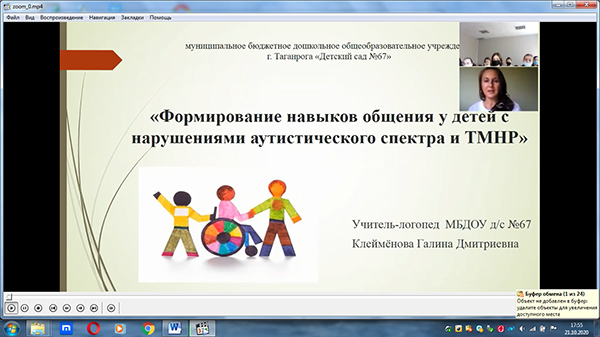 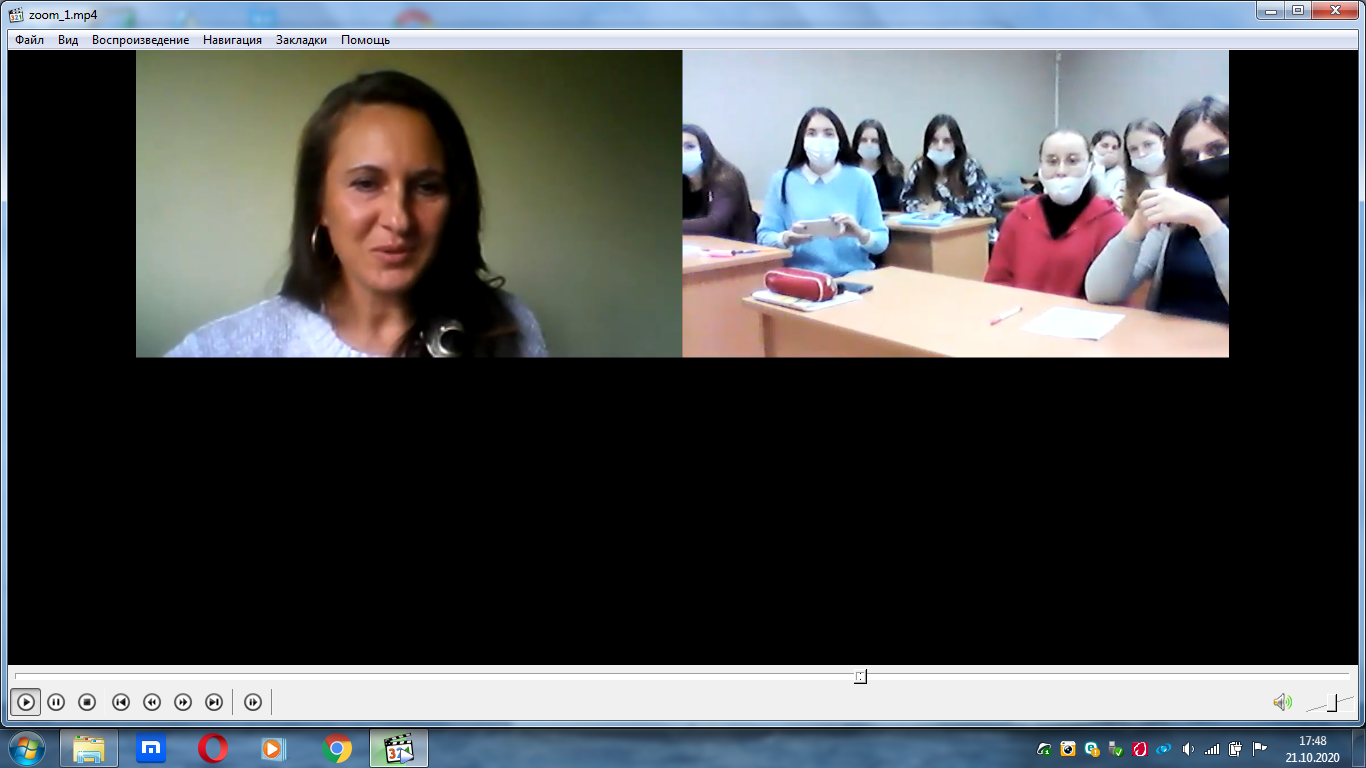 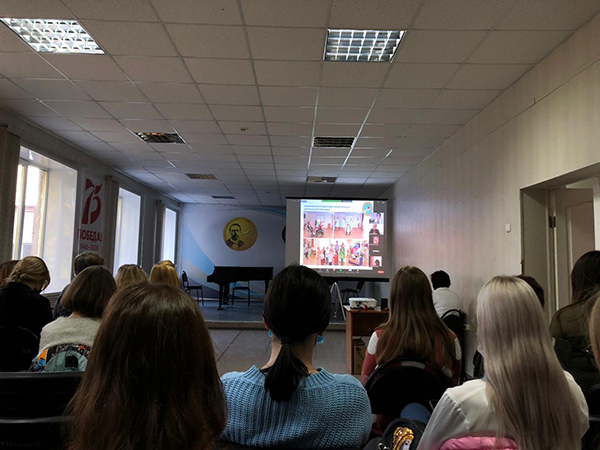 Профессиональная подготовка студентов
Мотивационные и информационно-просветительские мероприятия, посвященные профессии логопеда
Мероприятия и акции, посвященные Международному Дню инвалида
Тренинги, практикумы, викторины по проблемам инклюзии
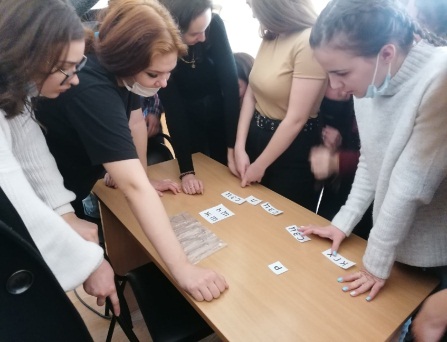 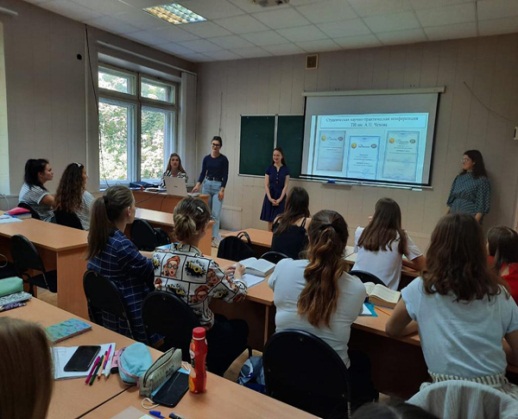 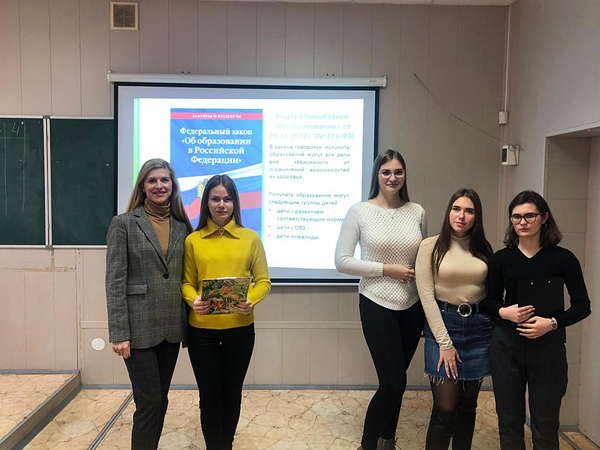 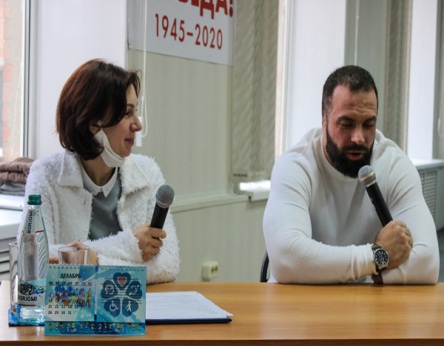 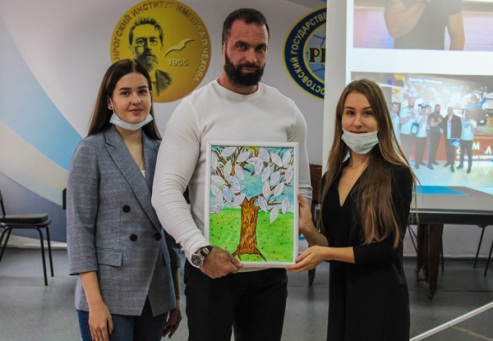 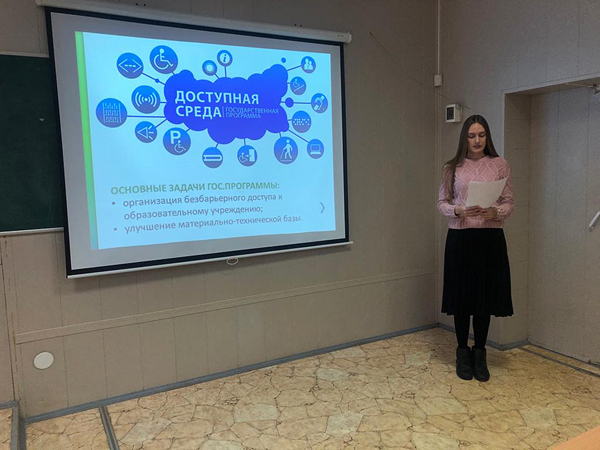 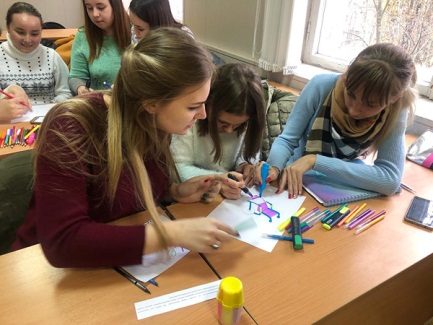 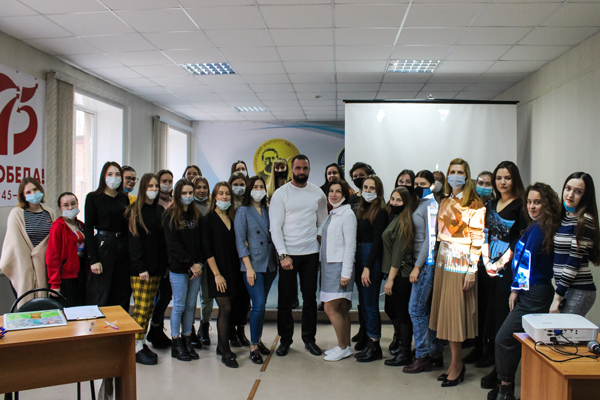 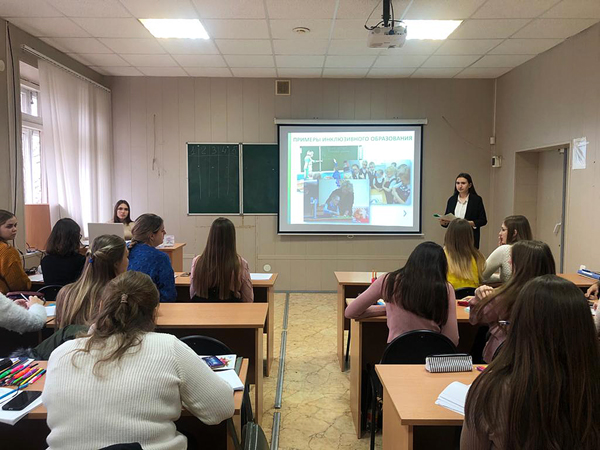 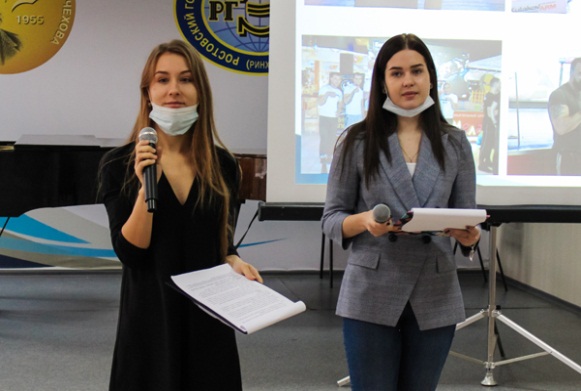 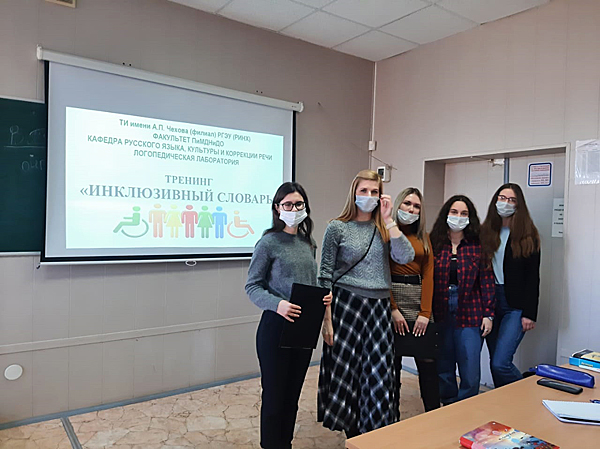 НАУЧНАЯ ДЕЯТЕЛЬНОСТЬ СТУДЕНТОВ
Экспериментальная деятельность на базе 
логопедической школы «Речеград»
Научная деятельность в студенческом научном кружке  «Логопед плюс»
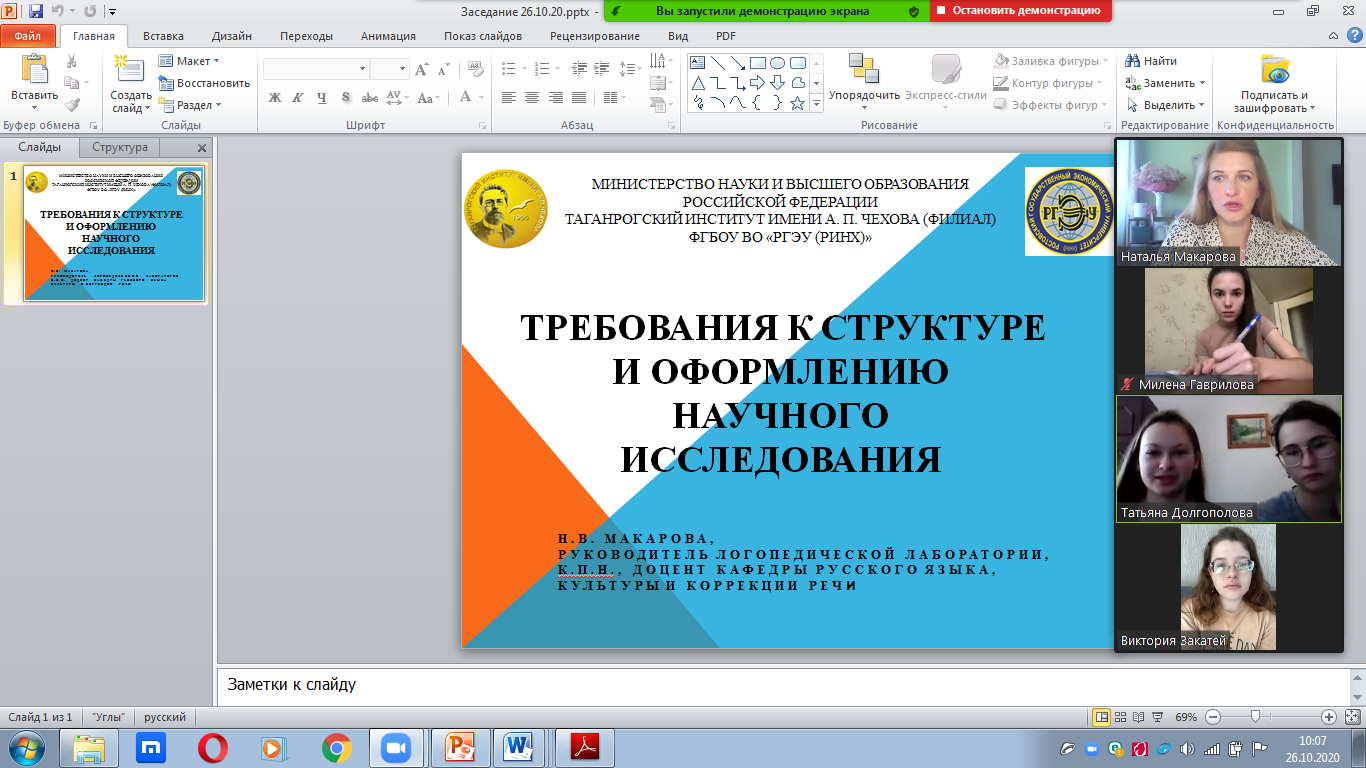 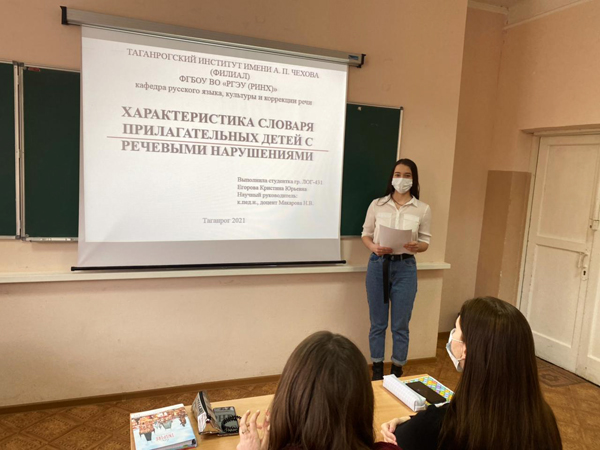 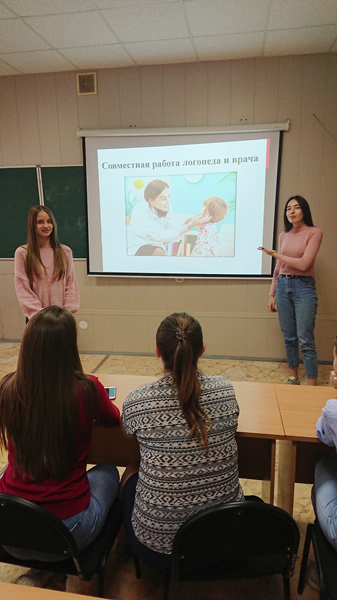 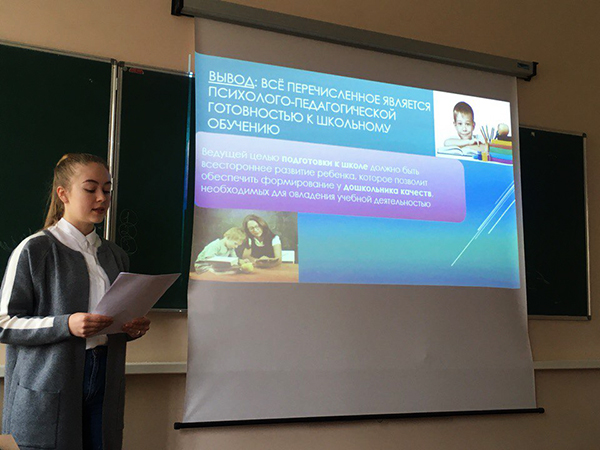 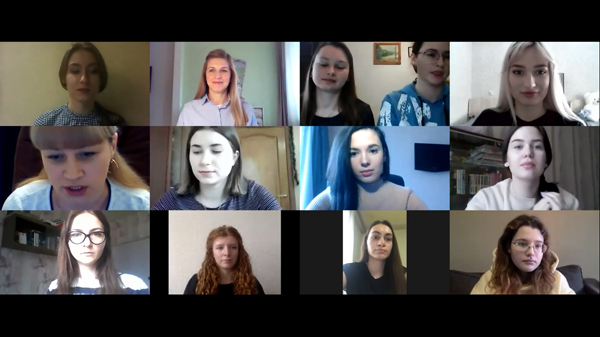 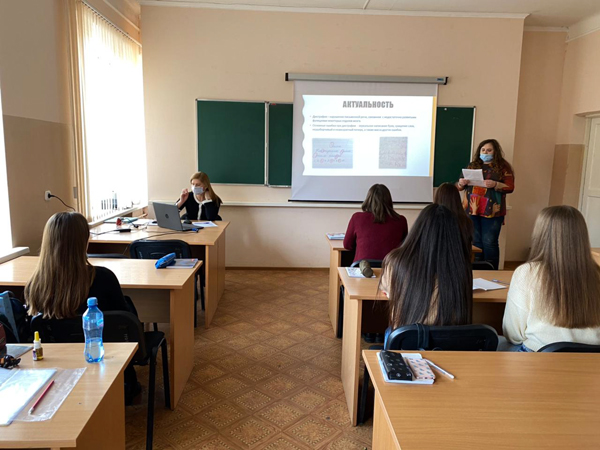 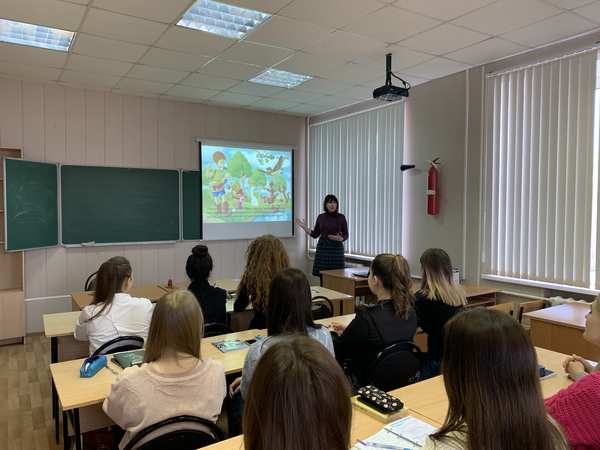 УЧАСТИЕ В НАУЧНЫХ МЕРОПРИЯТИЯХ
0
Научные и профессиональные конкурсы, научно-практические конференции
XV Всероссийский конкурс достижений талантливой молодежи «Национальное достояние России»
Конференции, конкурсы стартапов и исследовательских работ
X Всероссийский конкурс научных работ по гуманитарным наукам «Веление времени»
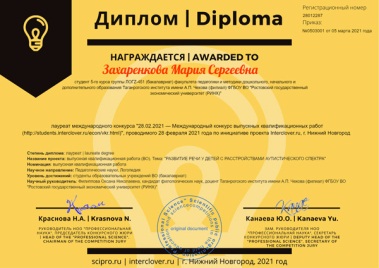 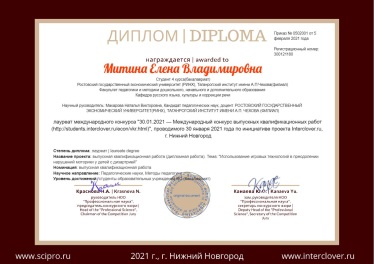 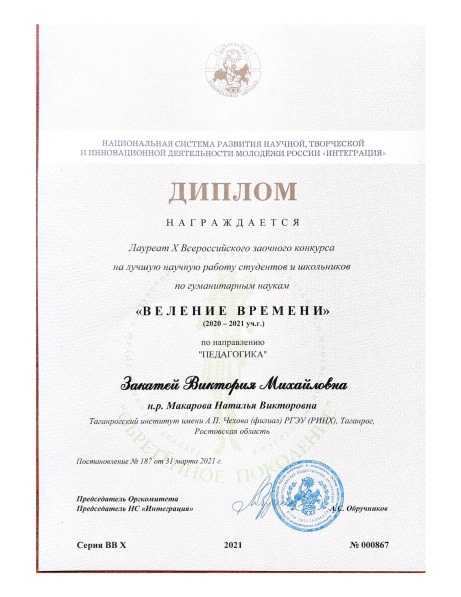 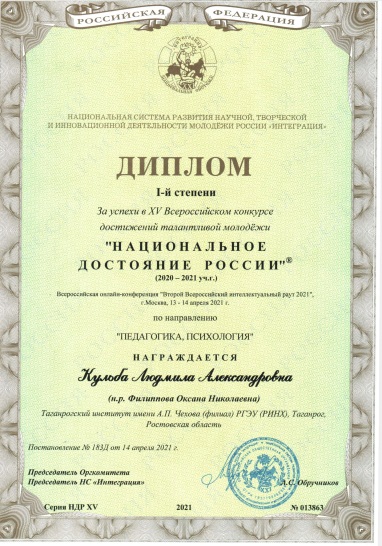 ВОЛОНТЕРСКАЯ ДЕЯТЕЛЬНОСТЬ на базе тгоо «речеград»
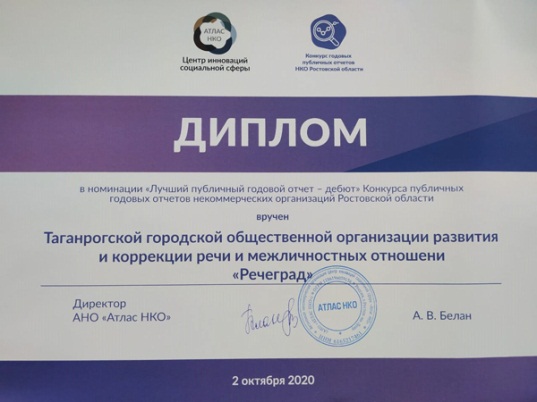 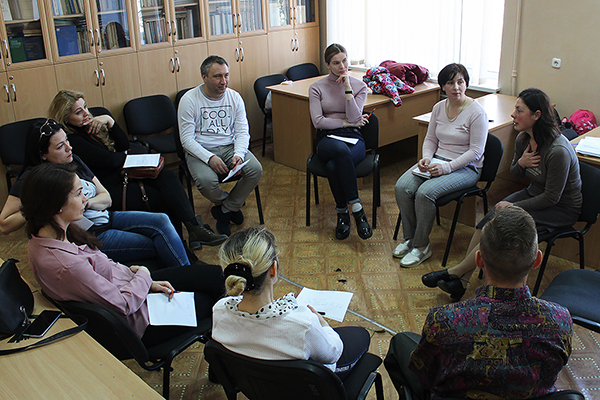 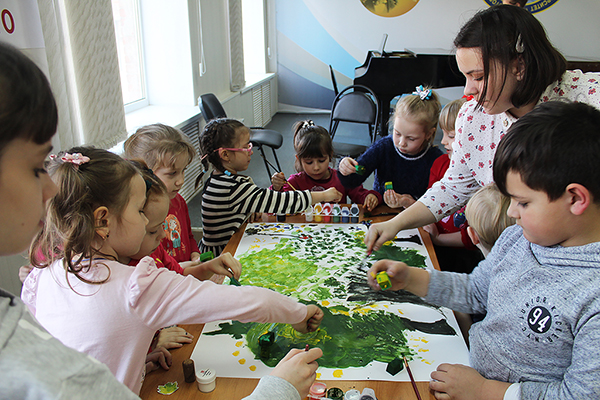 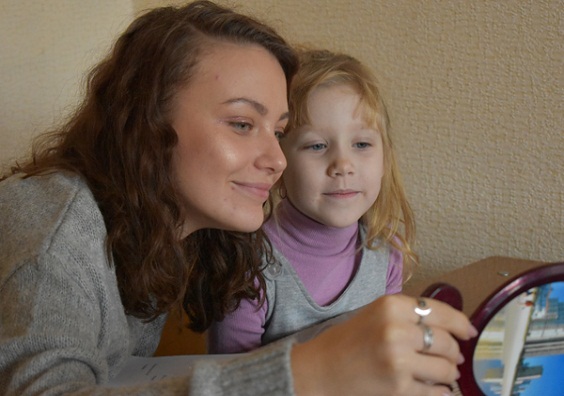 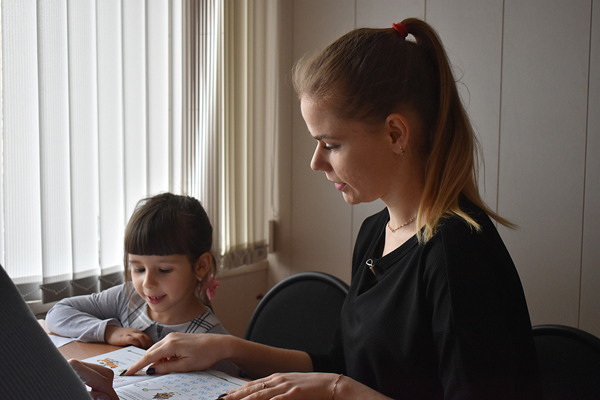 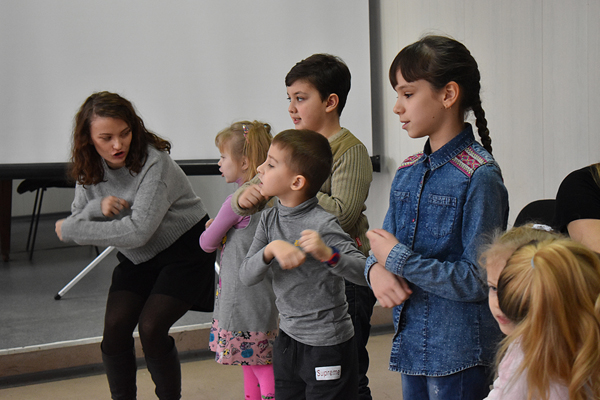 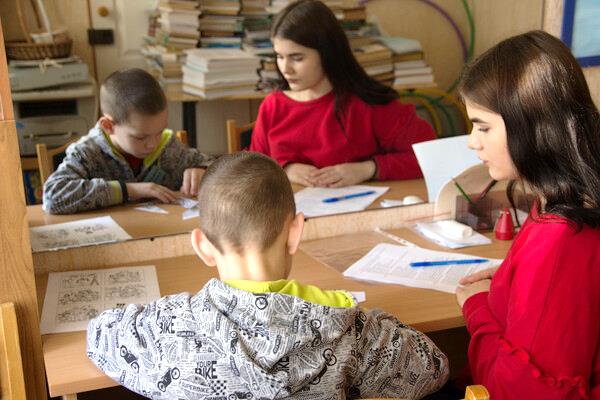 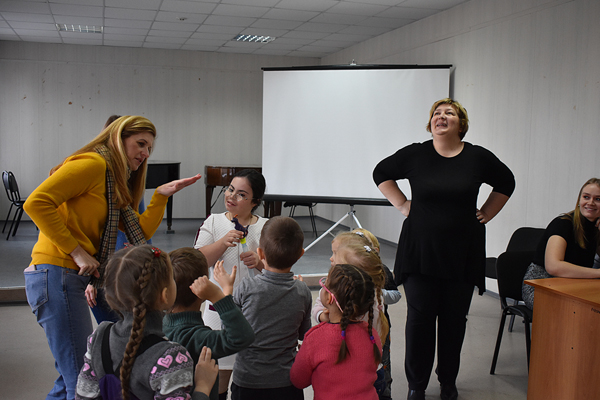 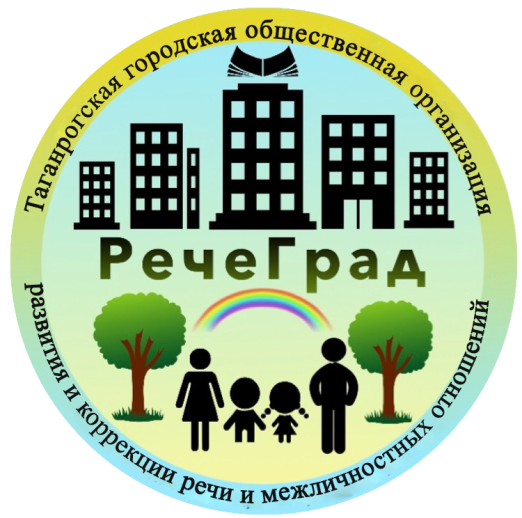 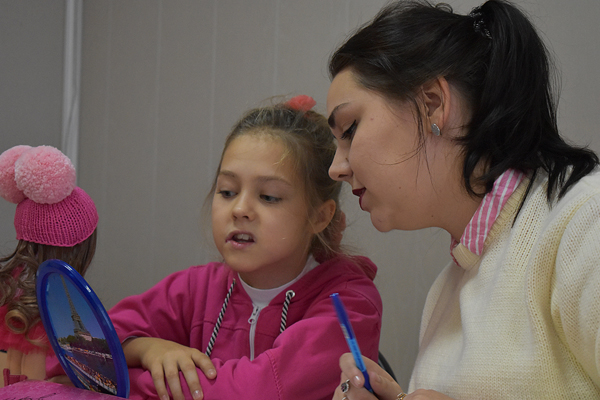 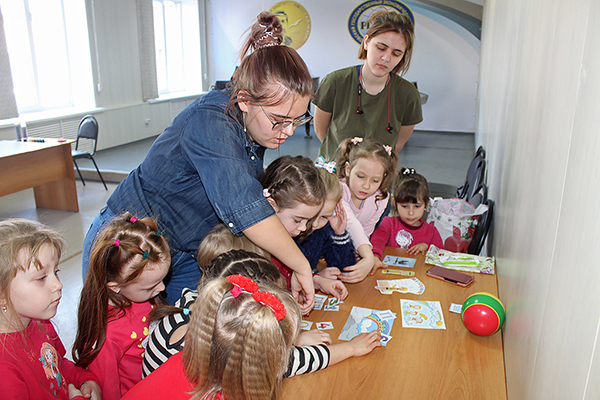 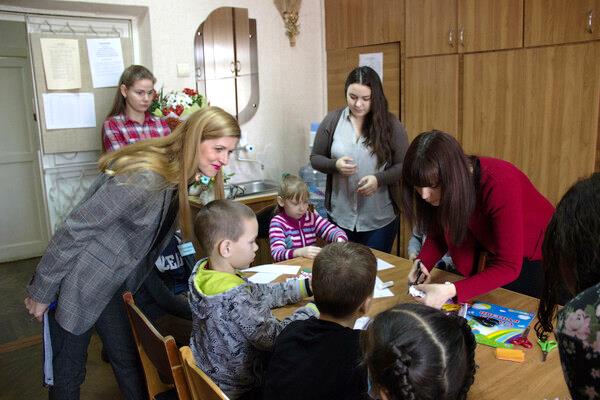 ПРОЕКТНАЯ ДЕЯТЕЛЬНОСТЬ В ПРОФЕССИОНАЛЬНОЙ ПОДГОТОВКЕ СТУДЕНТОВ-ЛОГОПЕДОВ
РЕЗУЛЬТАТЫ ДЕЯТЕЛЬНОСТИ ЛАБОРАТОРИИ
Подана заявка на грант президента РФ.
Подана заявка в благотворительный фонд Владимира Потанина.
РЕЗУЛЬТАТЫ ДЕЯТЕЛЬНОСТИ ЛАБОРАТОРИИ
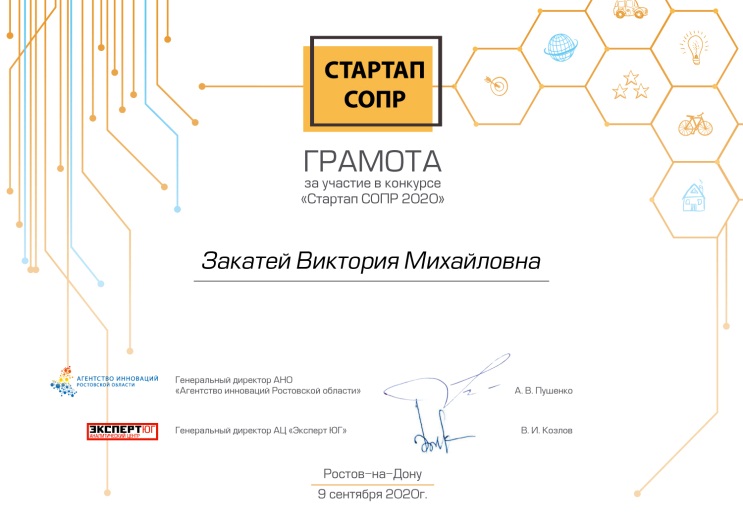 Конференций и форумов – 8 (международных – 3, всероссийских – 4, 
региональных – 1), семинаров – 3.
Международные конкурсы – 6 призеров, Всероссийские конкурсы - 4, региональные – 2, внутривузовский – 4 призера.
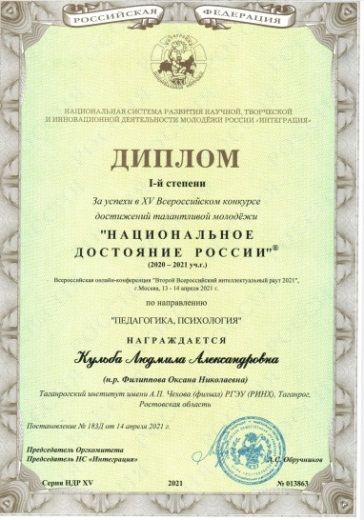 ПЕРСПЕКТИВЫ РАЗВИТИЯ
Спасибо за внимание!